Science and Technology
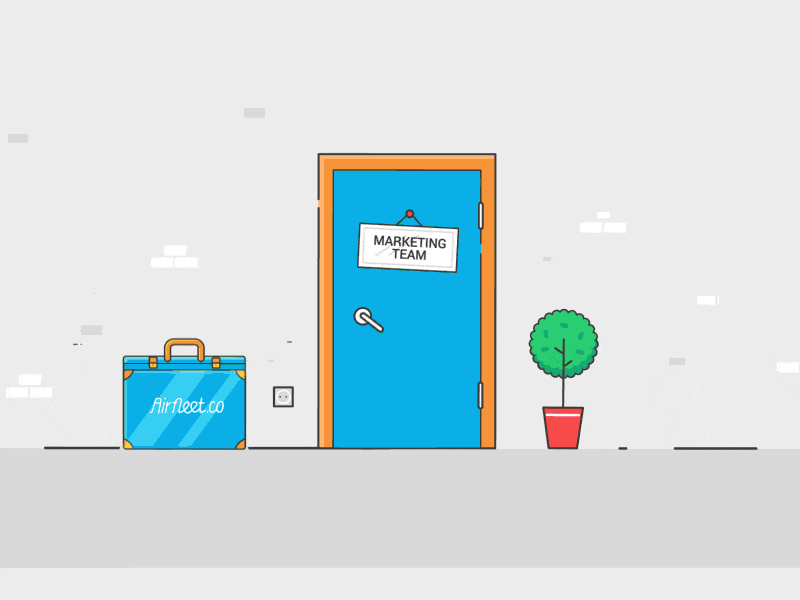 What is Science?
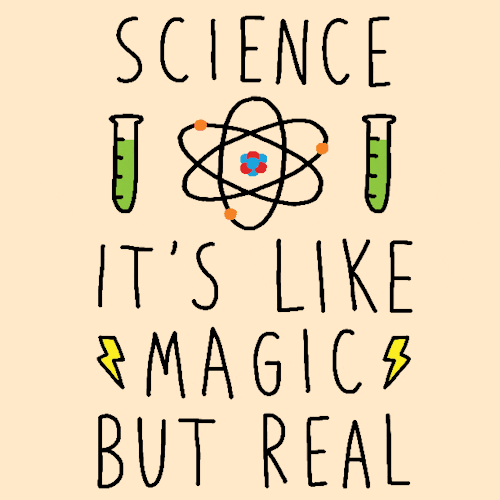 Science is the study of the world around us.

Learning science removesskepticism and propels usto want to learn moreabout ourselves, theenvironment and howwe interact with it.
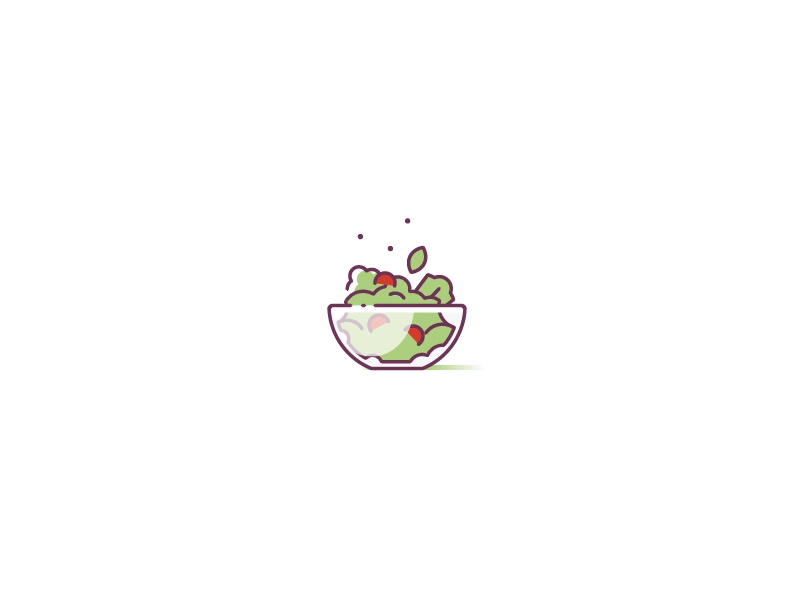 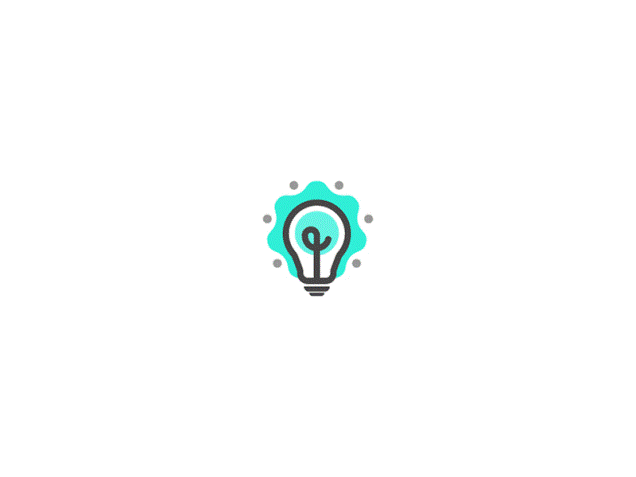 What is Technology?
Technology is the application of scientific knowledge.
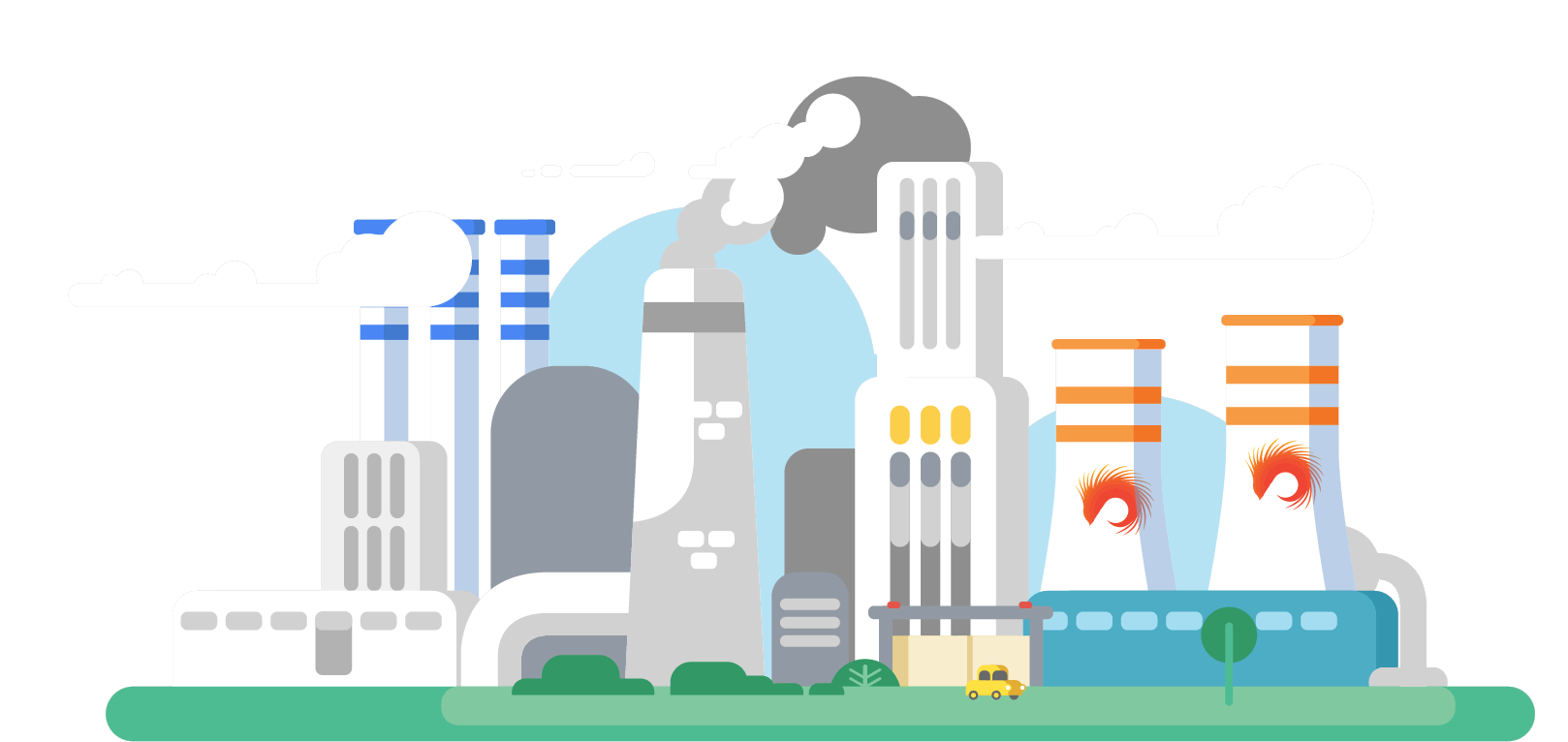 Advantages and Disadvantages of Science and Technology